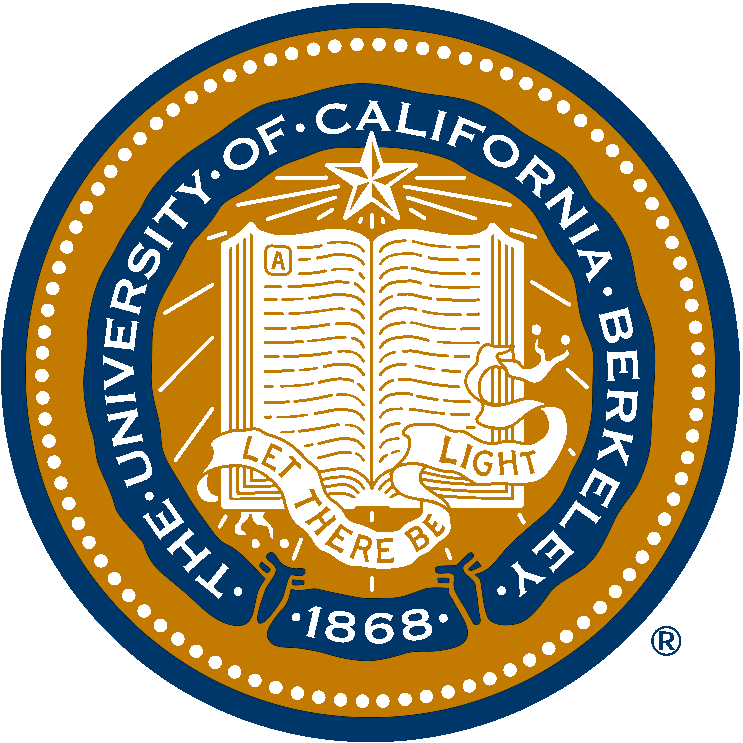 Polarized nuclear target based on parahydrogen inducedpolarization
D. Budker1,2, M. P. Ledbetter1, A. Appelt3, 
L. S. Bouchard4,  and B. Wojtsekhowski5  

1UC Berkeley-2LBNL-3Aachen-4UCLA-5JLAB
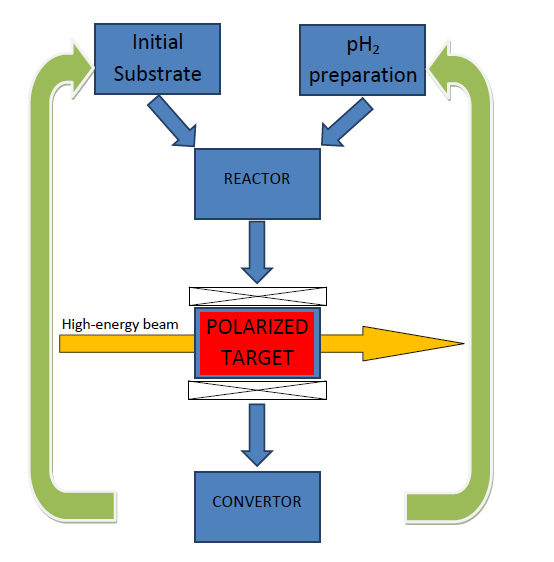 Novel concept for polarized 	nuclear targets

 Fast reversal (~100 Hz)

 Near-zero magnetic field

 Based on a revolutionary 	NMR technique

 Competitive FOM
arXiv:1203.2712
From yeV to TeV:Search for the Neutron Electric Dipole MomentASU, Berkeley, Boston, Brown, Caltech, Duke, HMI, Illinois, Indiana, Kentucky, MSU, LANL, Maryland, MIT, NCSU, ORNL, SFU, Yale
D. Beck, D. Budker, and B. K. Park
ArXiV; to appear in N. Cimento
Presented for Douglas H Beck (UIUC)
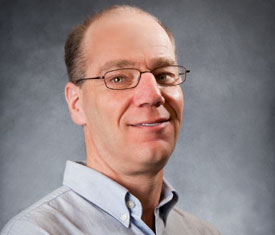 Outline
EDM 101
nEDM experiments
Principle of the SNS experiment
Berkeley involvement: 
Kerr effect, magnetometry
No conclusion (yet)
by Dmitry Budker (UC Berkeley)
PAVI 2011, Roma
T
P
Permanent EDM of a particle contradicts both P- and T-invariance
d
J
T violation was not understood 
in the first EDM experiments!
But what about polar molecules?
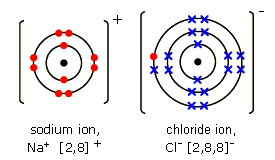 No EDM in a state with a well defined rotational quantum number!
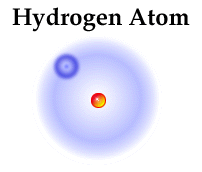 “Permanent” EDM of KRb
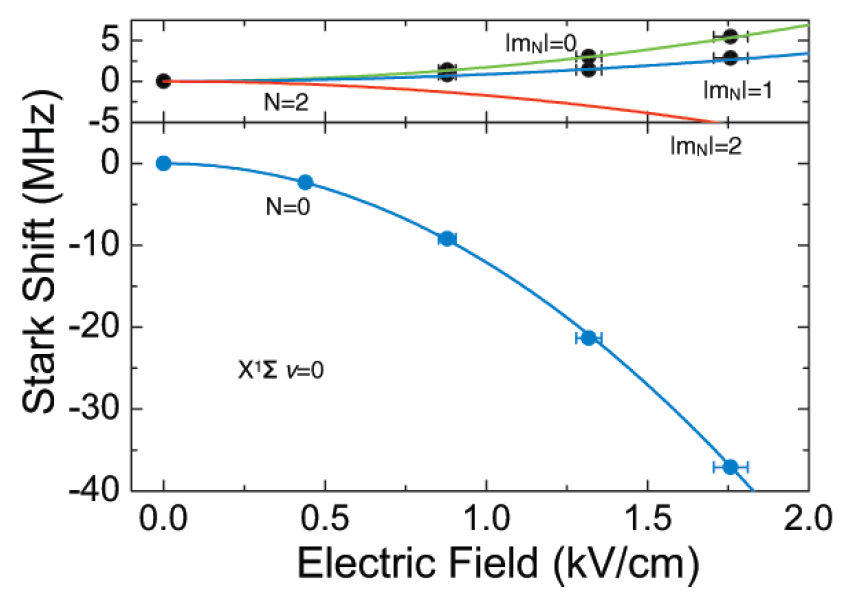 “Given the measured B, the fit of the Stark shift (line in lower panel) gives a permanent electric dipole moment of 0.566(17) D.”   K.-K. Ni, et al. Science 322 (2008) 231.
T violation and EDM
Existence of particle EDM implies T reversal invariance violation

T reversal violation implies CP violation if CPT symmetry preserved

Std. model  immeasurably small EDM
Beyond Std. Model
Simple extensions like 2 Higgs doublets, more gauge particles
still preserve CP for real couplings
multi-Higgs models can have explicit CP violation in LHiggs term

SUSY preserves CP
in broken SUSY, complex couplings arise which naturally violate CP

Attractive in general to have underlying theory be CP invariant
generate CP violation by spontaneous symmetry breaking
EDM causes spin to precess in an electric field
z
E
y
x
Lifetime of Experimentalist
Universal Statistical Sensitivity Formula
Electric field	Number of Particles 	Coherence Time
EDM limits:  state-of-the-art
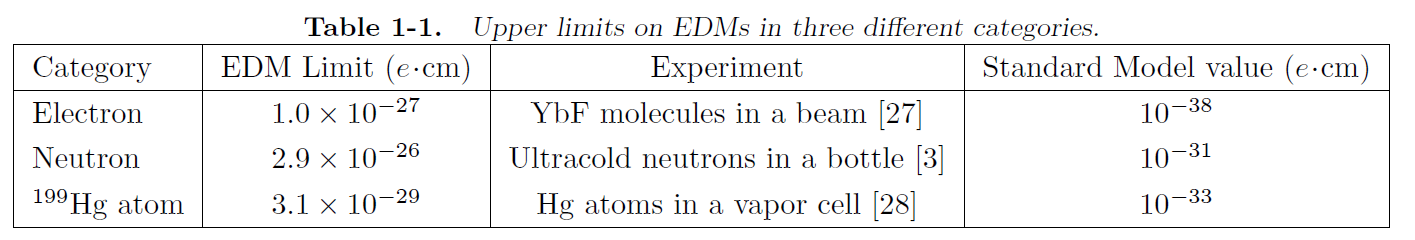 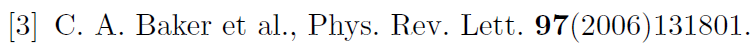 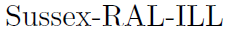 London

Seattle
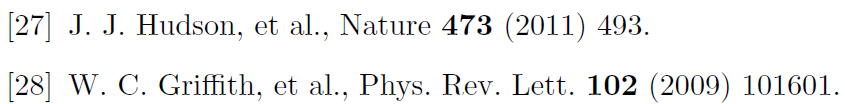 EDM of the Electron
Heavy atoms and molecules amplify the EDM (dat/de~ Z3α2 P.G.H. Sandars, Oxford, 1960s)

Best limit (until 2011) |de|<1.5·10-27 e·cm from E.D. Commins et al (1985-2001), Tl

New from Ed Hinds’ group:
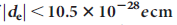 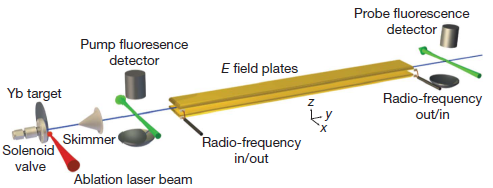 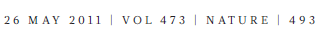 Professor  Eugene D. Commins
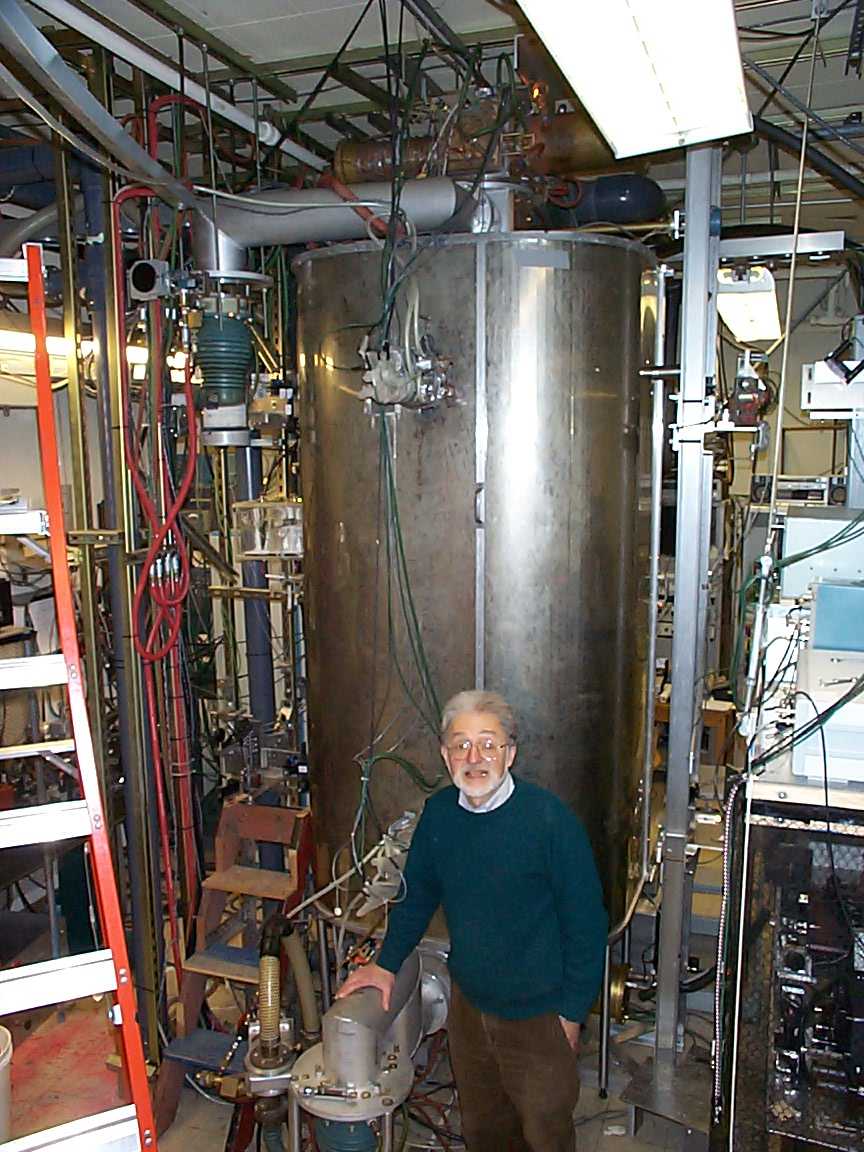 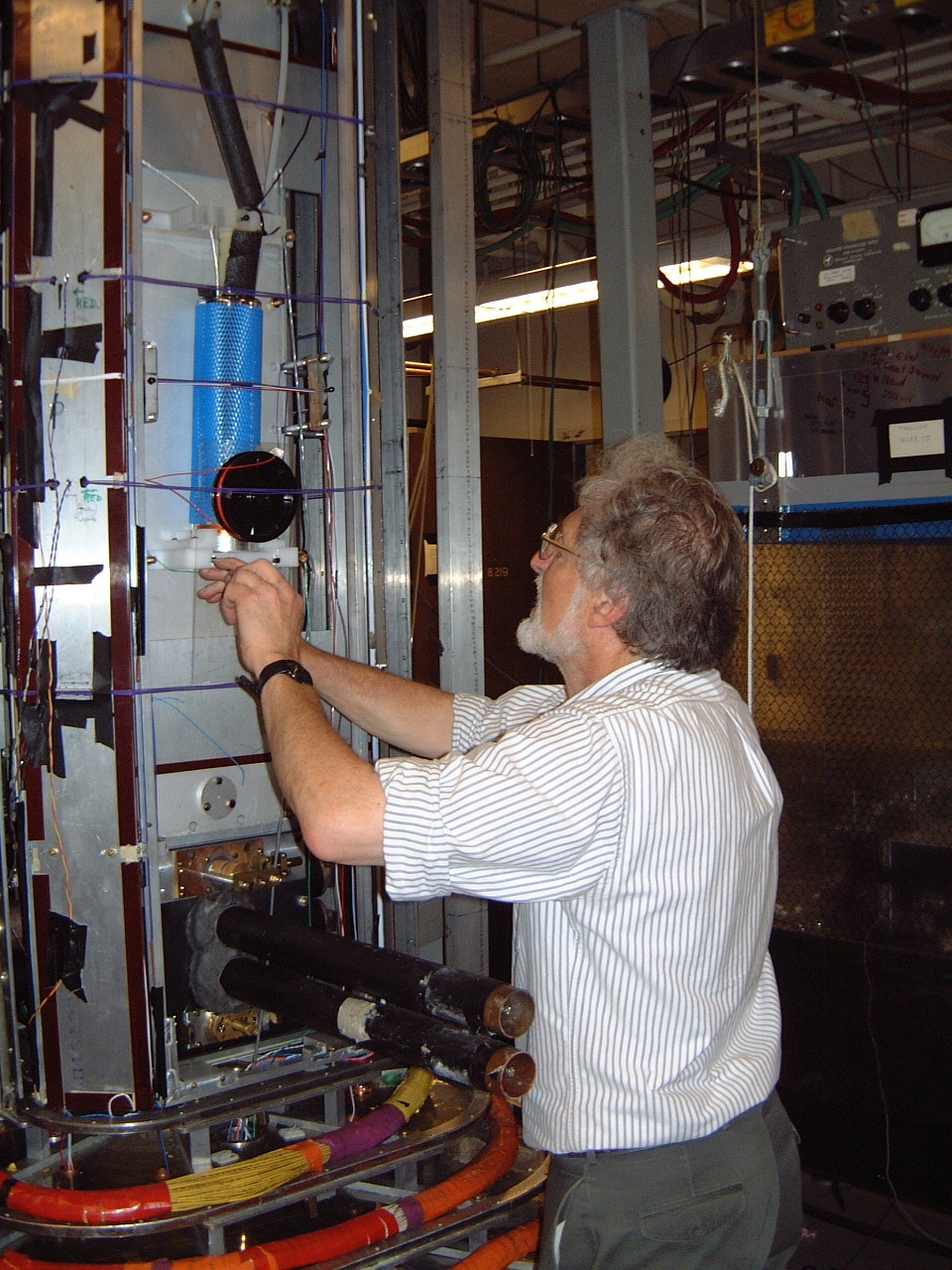 Nuclear EDM
In diamagnetic atoms, EDM dominated by nuclear contribution
magnetic effects not so important, dominated by finite size effects (Schiff moment)
R ~ 10 for 199Hg (1S0 electron config’n)
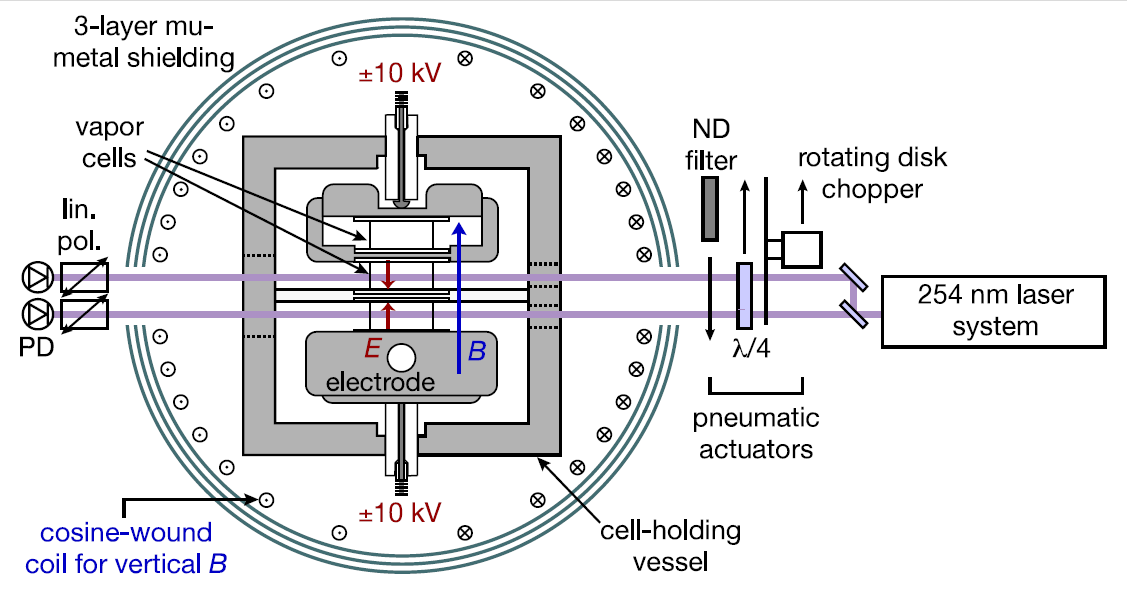 Sensitivity to motional fields reduced 
 mN << me
Vapor-cell apparatus
smallest EDM limit
Griffith, et al. PRL 102 (2009) 101601
Seattle 199 Hg experiment
Neutron EDM
Particle Data Group says:
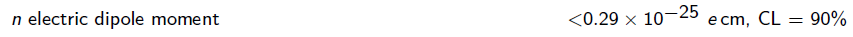 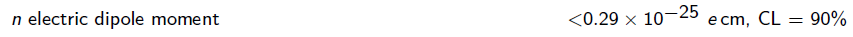 Neutron EDM: the time line
?
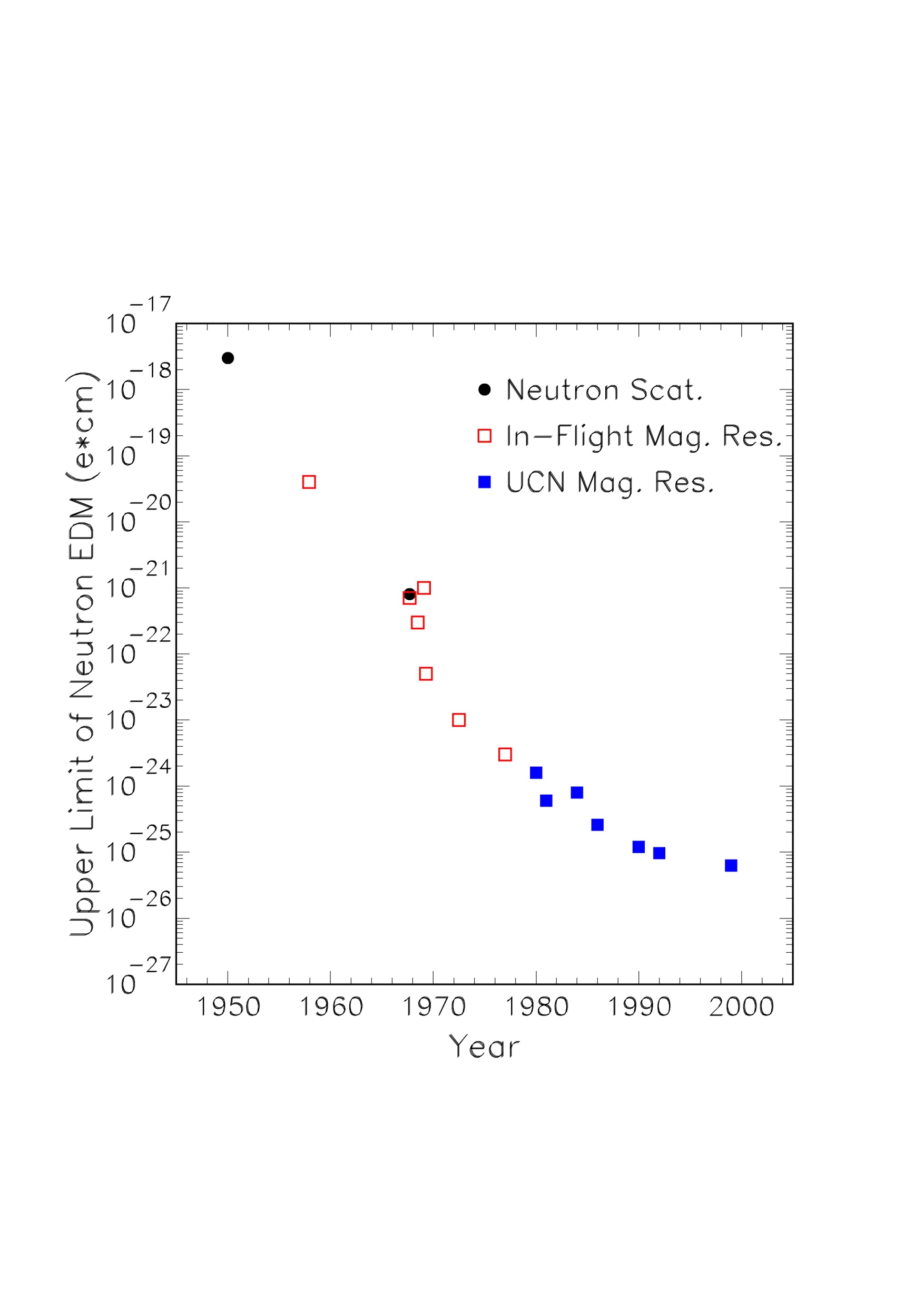 Prof. N. F. Ramsey
Retires
Prof. Norman F. Ramsey (1915–2011)
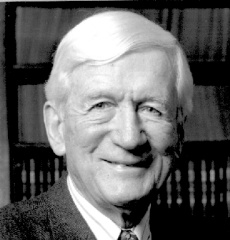 “What if we see an EDM?”
Ultra-Cold Neutrons (UCN)
Proposal: Ya. B. Zel'dovich, Sov. Phys. JETP, 9, 1389 (1959)
First realizations: 1969, Dubna and Garching
Problem with production -- tiny fraction in Maxwellian distribution (~10-11 at T=30 K)
Materials used for UCN storage:
The ILL UCN Source
The ILL n-EDM Experiment
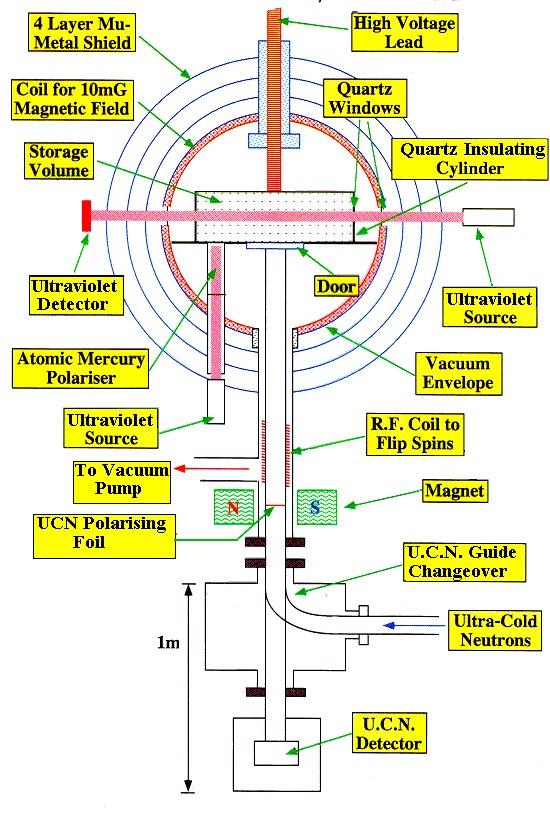 Ramsey separated-field method
 N = 13,000; n~1/cm3
 Storage time:  = 130 s
 E = 4.5 kV/cm
 199Hg co-magnetometer
 Statistics-limited
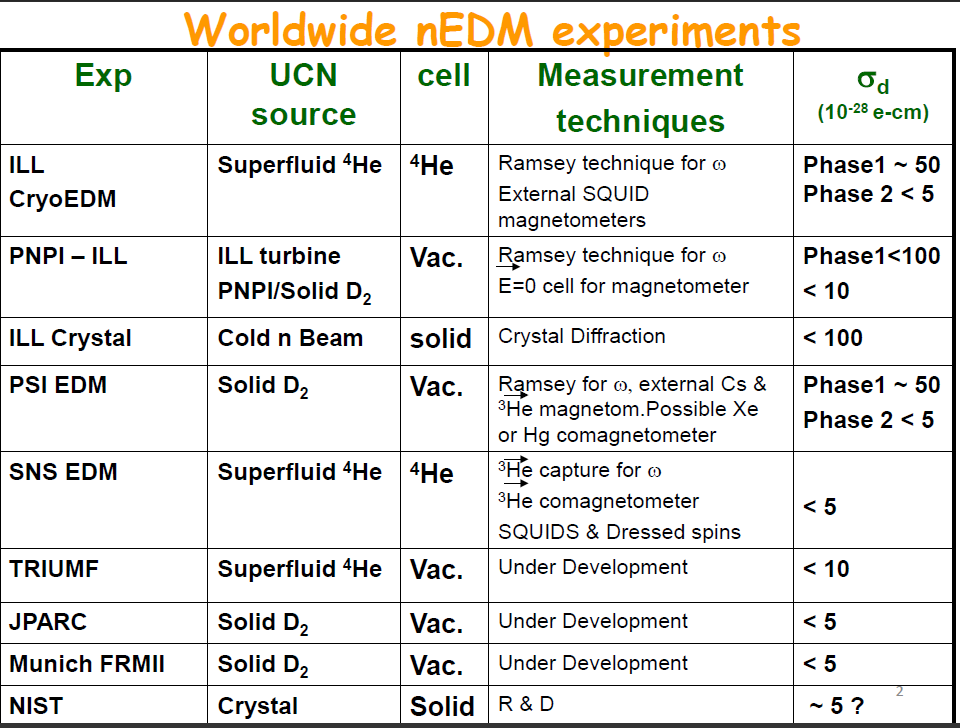 UCN Source
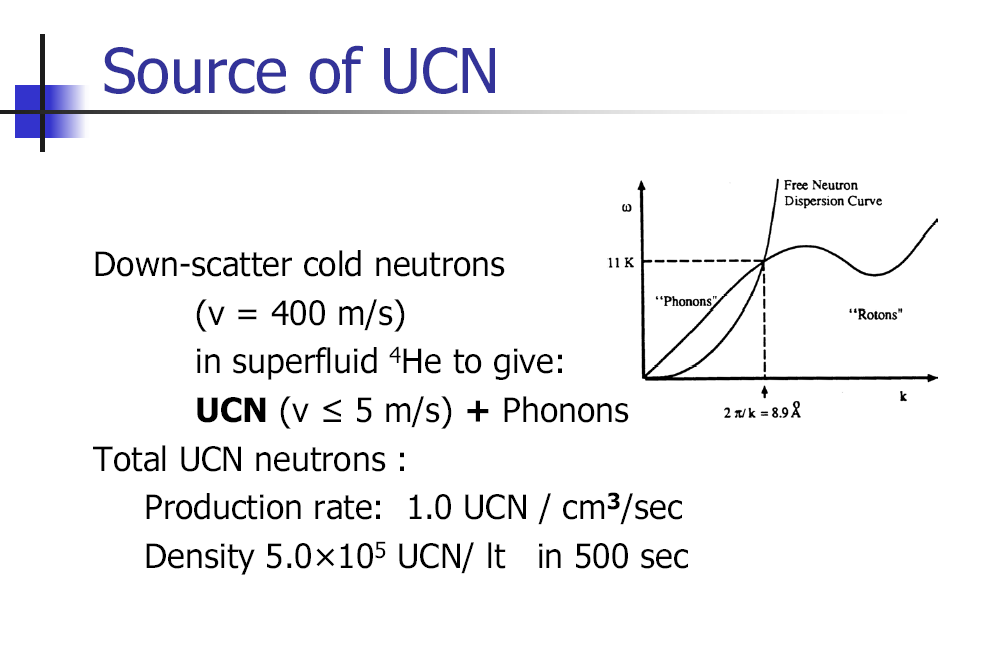 Neutron EDM Experiment:Trapping Neutrons
n
n
polarized neutron
v = 440 m/s
phonon
Incident neutrons have same energy and momentum as phonons 
in superfluid helium: they interact and stop
Superfluid helium
n
n
n
n
n
Bpulse
n
Neutron EDM Experiment:Neutron Precession
B0
Superfluid helium
n
n
n
n
n
n
3He
3He
3He
3He
3He
3He
3He
3He
Neutron EDM Experiment:Precession Measurement
Add polarized 3He atoms 
(nearly same magnetic moment as neutrons)
B0
Superfluid helium
n
n
3He
3He
Neutron EDM Experiment:Precession Measurement
3He, n spins parallel: “no” interaction
B0
Superfluid helium
n
p
3H
3He
Neutron EDM Experiment:Precession Measurement
p and 3H give off scintillation light
B0
3He, n spins anti-parallel – large reaction probabilty → p + 3H
Superfluid helium
n
n
n
n
n
n
Neutron EDM Experiment:EDM Measurement
B0
E0
Superfluid helium
nEDM@SNS: Experiment OverviewConcept: Golub and Lamoreaux, Phys. Rep. 237 (1994) 1
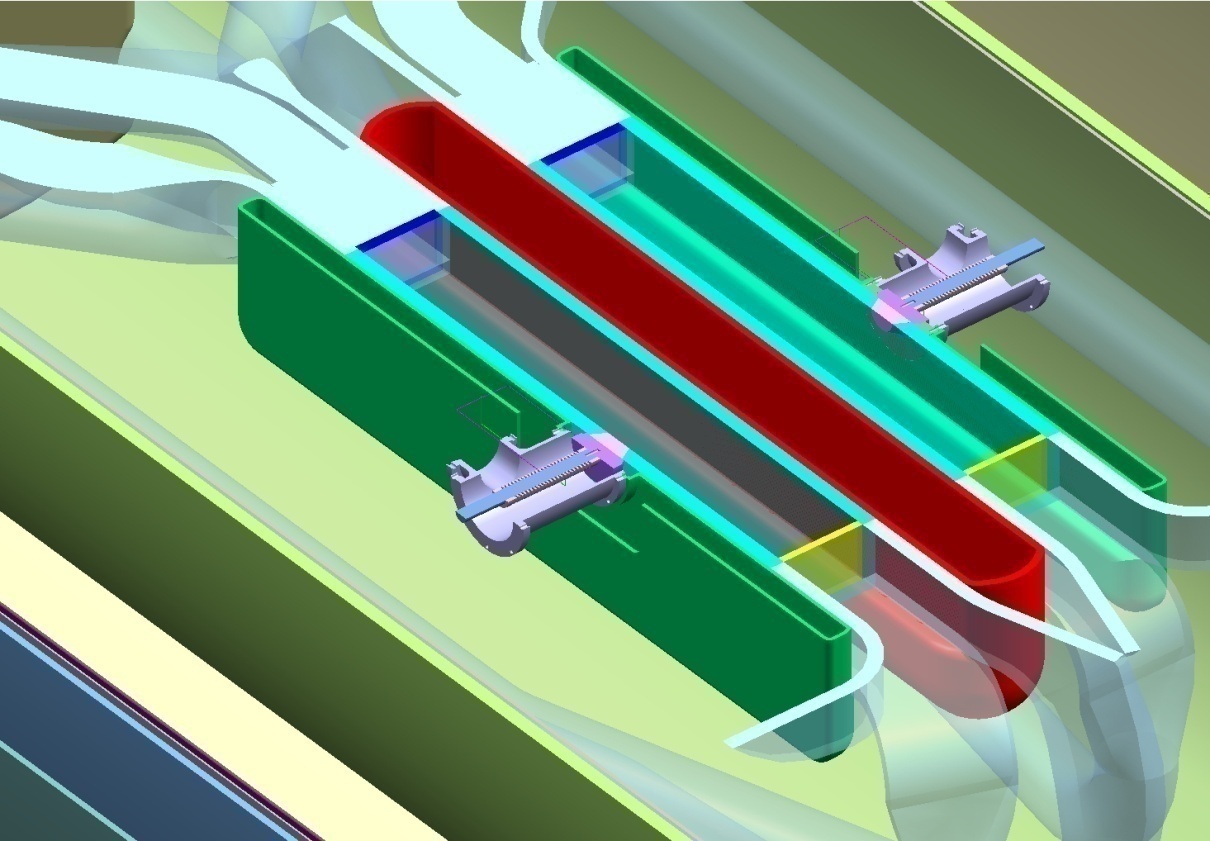 B
Measurement
Cells (7.6x10x40 cm3)
E
Ground
HV
Measurement cell cutaway
Polarize 9 Å (= 1 meV) neutrons in beam guide
Produce UCNs in place
downscattering in He II, T ~ 0.5 K (UCN not in thermal equilibrium)
Two cells: E parallel, anti-parallel to B
[Speaker Notes: Magnetic field ~ x50 lower in signal than in experiment]
nEDM@SNS: Experiment OverviewConcept: Golub and Lamoreaux, Phys. Rep. 237 (1994) 1
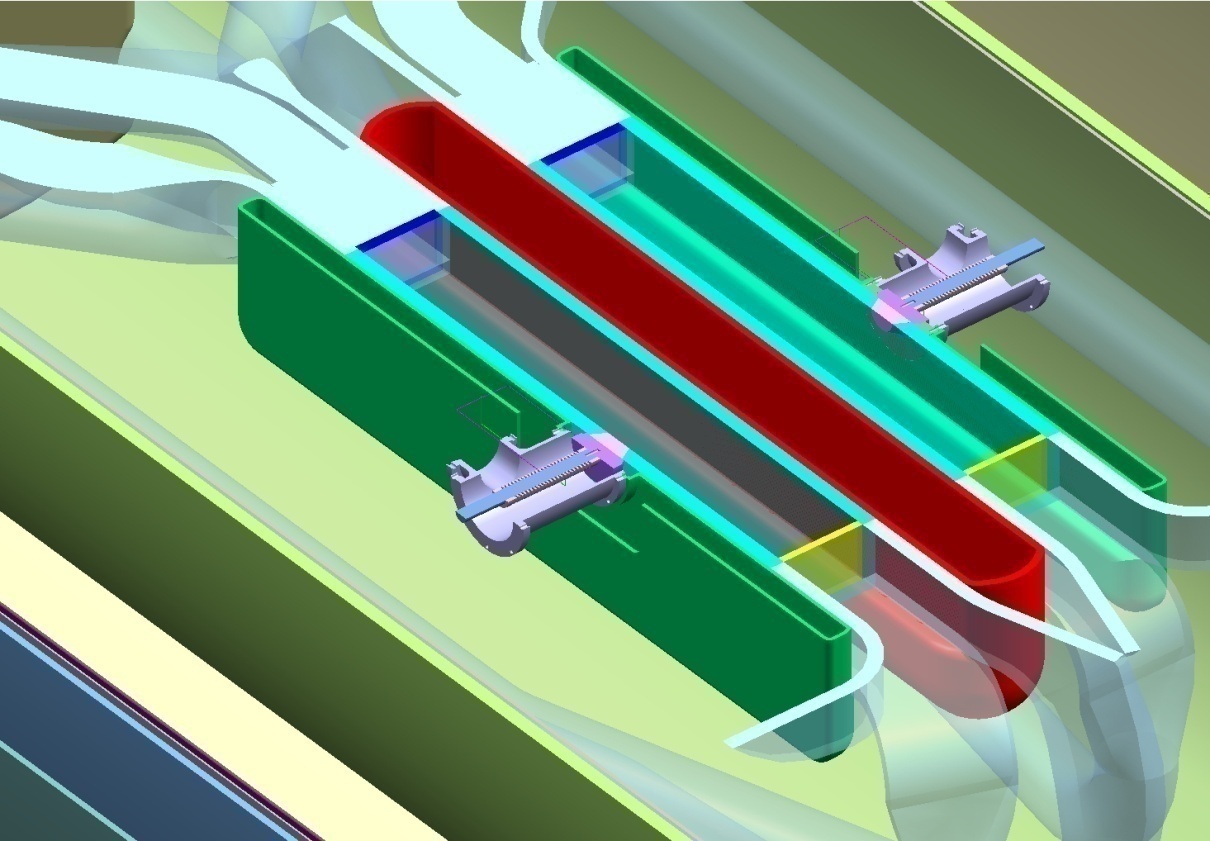 B
E
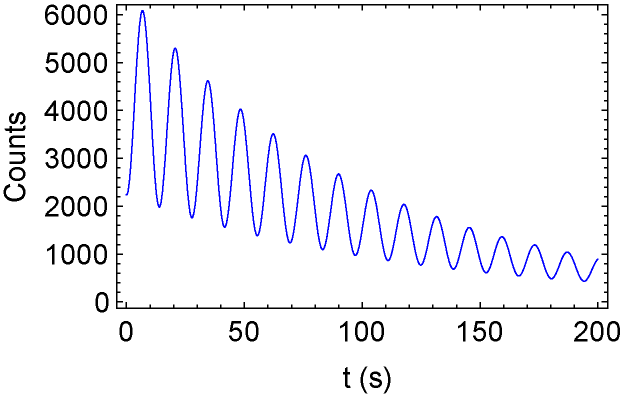 Scintillation signal (B/40)
Monitor precession frequency by neutron capture
add polarized 3He
 s (n + 3He)  ~ 0, s (n + 3He)  ~ 2 Mb
p,T scintillate in He II
80 nm  400 nm in cell wall coating: deuterated fluor (dTPB)
light detected by PM tube at low temperature
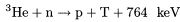 [Speaker Notes: Magnetic field ~ x50 lower in signal than in experiment]
Experiment Statistics
Spallation Neutron Source
Oak Ridge National Laboratory
nEDM at SNS
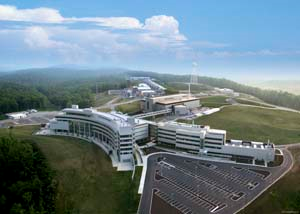 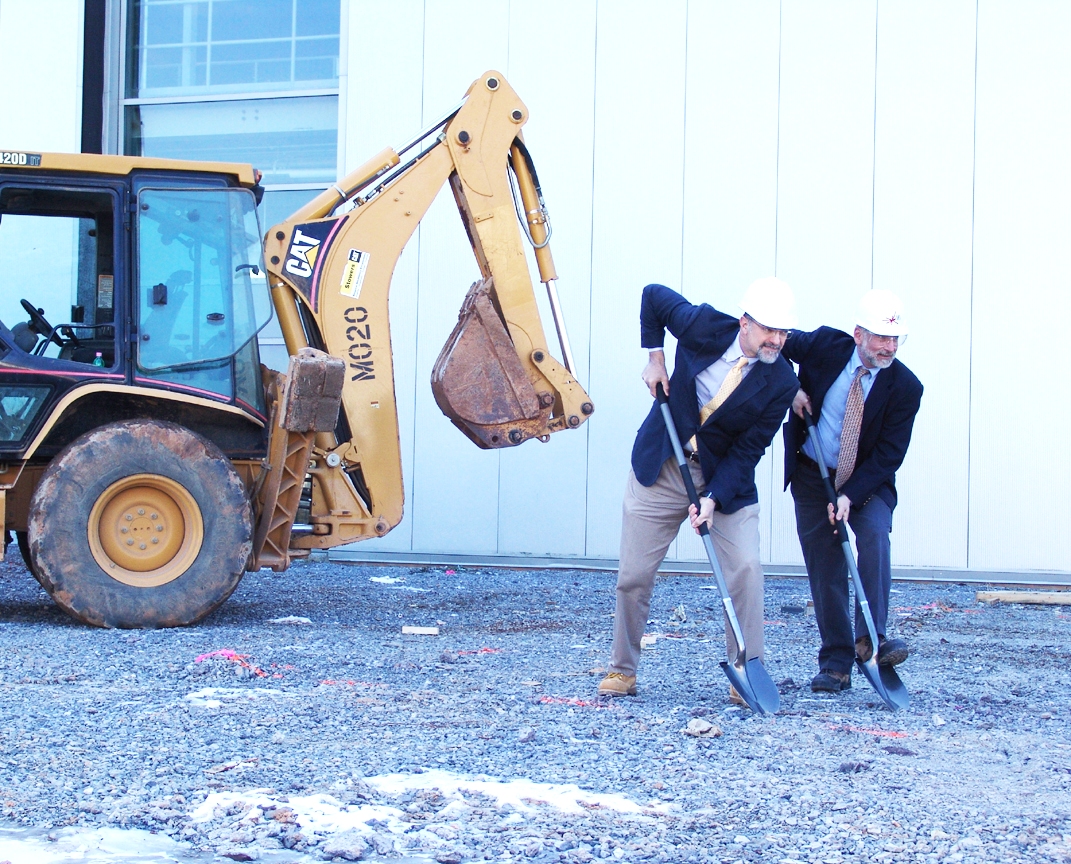 nEDM Hall Ground Breaking 
(ORNL, 6 Feb. 09) “Shovel Ready”
Spallation Neutron Source
Oak Ridge National Laboratory
nEDM at SNS
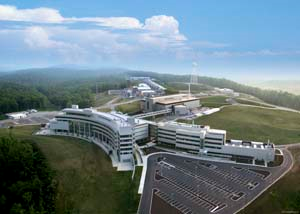 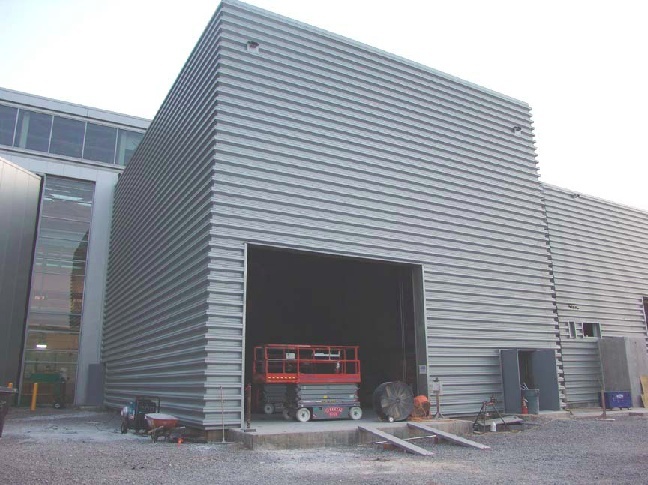 nEDM Hall July 09 (now complete)
Apparatus Overview
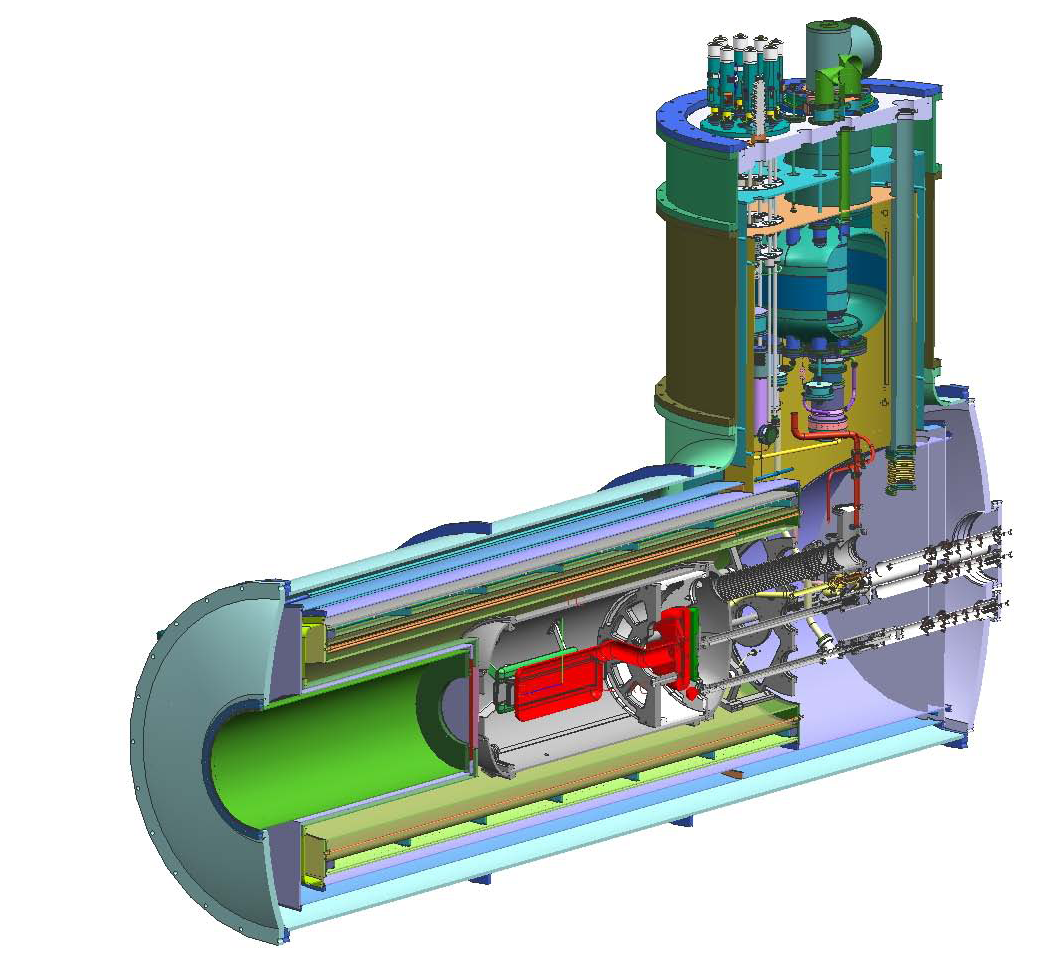 3He injection volume
DR LHe volume (~300 liters)
Dilution refrigeratormixing volume
Central LHe volume (~1000 Liters)
Re-entrant insert for neutron guide
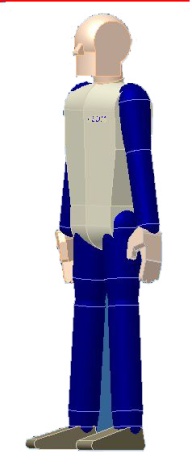 Measurement cell/electrode assembly
[Speaker Notes: *** New picture]
little Hadron Collider
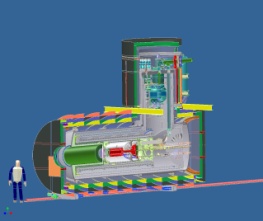 Sensitivity Estimates
Dd = 7.8x10-28 e·cm (90% CL)
Expected statistical sensitivity
limited by neutron density in cell
Systematic uncertainty estimates
Doug Beck’s Summary
Experiment relies on several key pieces of physics
stop neutrons in superfluid helium, trap in plastic cell
measure precession frequency with capture reaction
polarized 3He also provides co-magnetometry, opportunity for spin-dressing

Progress on several technical challenges
uniform magnetic (and electric) fields
including dressing, gradient coils
handling polarized 3He
source, relaxation, plumbing, spin-dressing
many materials challenges
advanced stage of design with good materials
Berkeley involvement
Graduate student B.-K. Park
Undergraduate Geoffrey Iwata
Post-doc Brian B. Patton


Kerr monitor of HV field
 Atomic magnetometer
Accurate E-reversal, stability and field-monitoring are essential!
The Ev systematics:
~3 Hz
c~L/v
Motional magnetic field
~5·10-8 Hz for both n and 3He
S. K. Lamoreaux, PRA 53(6), R3705, 1996
D. Budker, D. F. Kimball, and D. P. DeMille, “Atomic physics: Exploration in Problems and Solutions,” Oxford, 2003&2008
E-field requirements
Homogeneity over cell volume
Stability over 500 s				< 1 %
Reversibility
This reduces E-field-related systematics to < 510-10 Hz,
i.e. one tenth of the EDM shift for dn=10-28 e cm
Electric field monitoring ~ 0.1% -1%
The Kerr Effect
Uniaxial E-field-induced anisotropy:  
                       n = n||-n= KE02
For input light polarized at 45o to E, the induced ellipticity:	
Circular analyzer
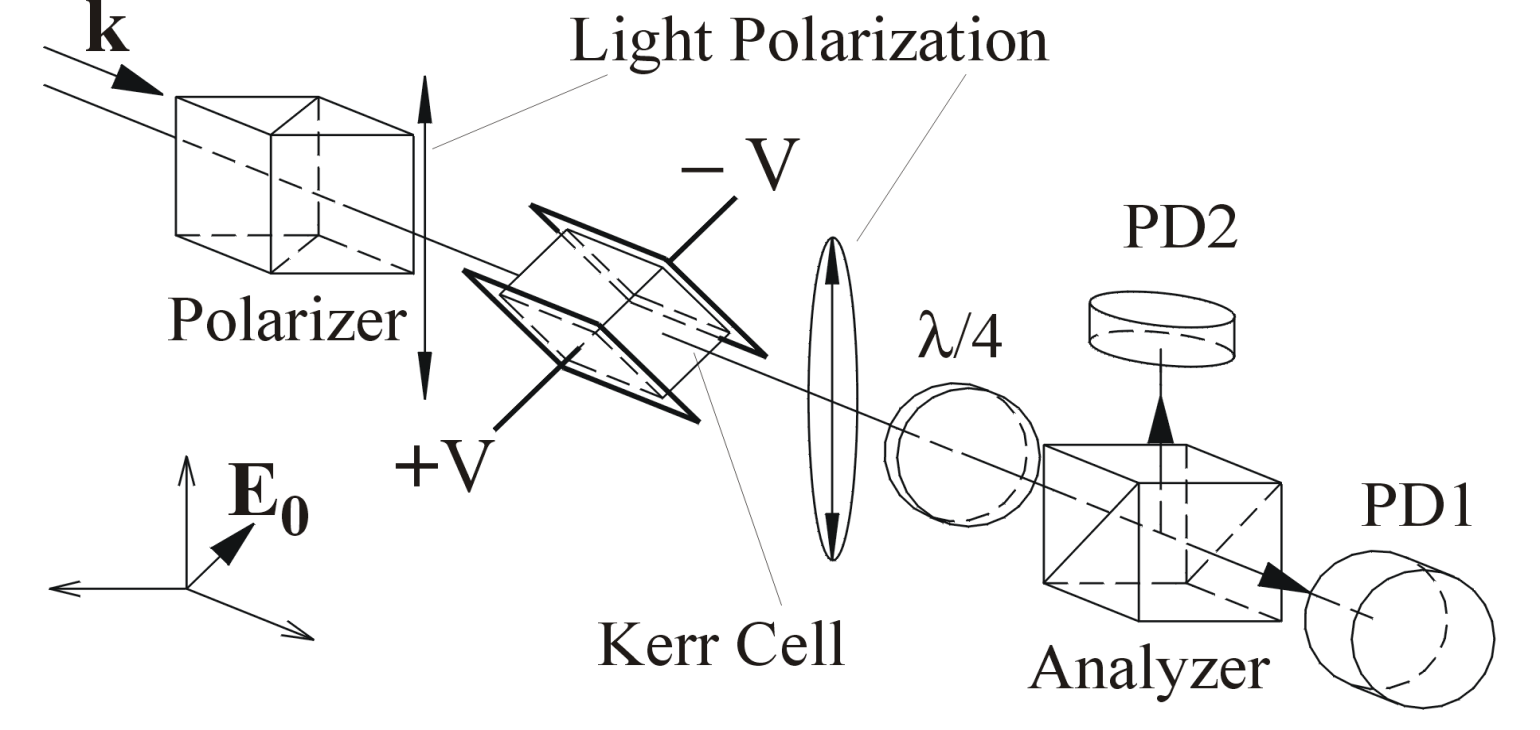 Achievable sensitivity:   10-8 rad Hz-1/2
Electric Field Measurement
Kerr constant for LHe estimated from experimental data for He at 300K:                   	K ≈ 1.7·10-20(cm/V)2
Electric field:                           	E0 = 50 kV/cm
Sample length:                       	L = 10 cm
Induced ellipticity:                   	 ≈ 10-5 rad
A 1s measurement gives accuracy ( ≈ 10-8 rad Hz-1/2):   
E0/E0 ≈ 5·10-4
? Kerr constant for superfluid He ?
Test set-up at Berkeley
Cryostat (T 1.4 K) 
with optical access
Laser
Thin-wall st. steel tube
Home-made cryogenic HV cable
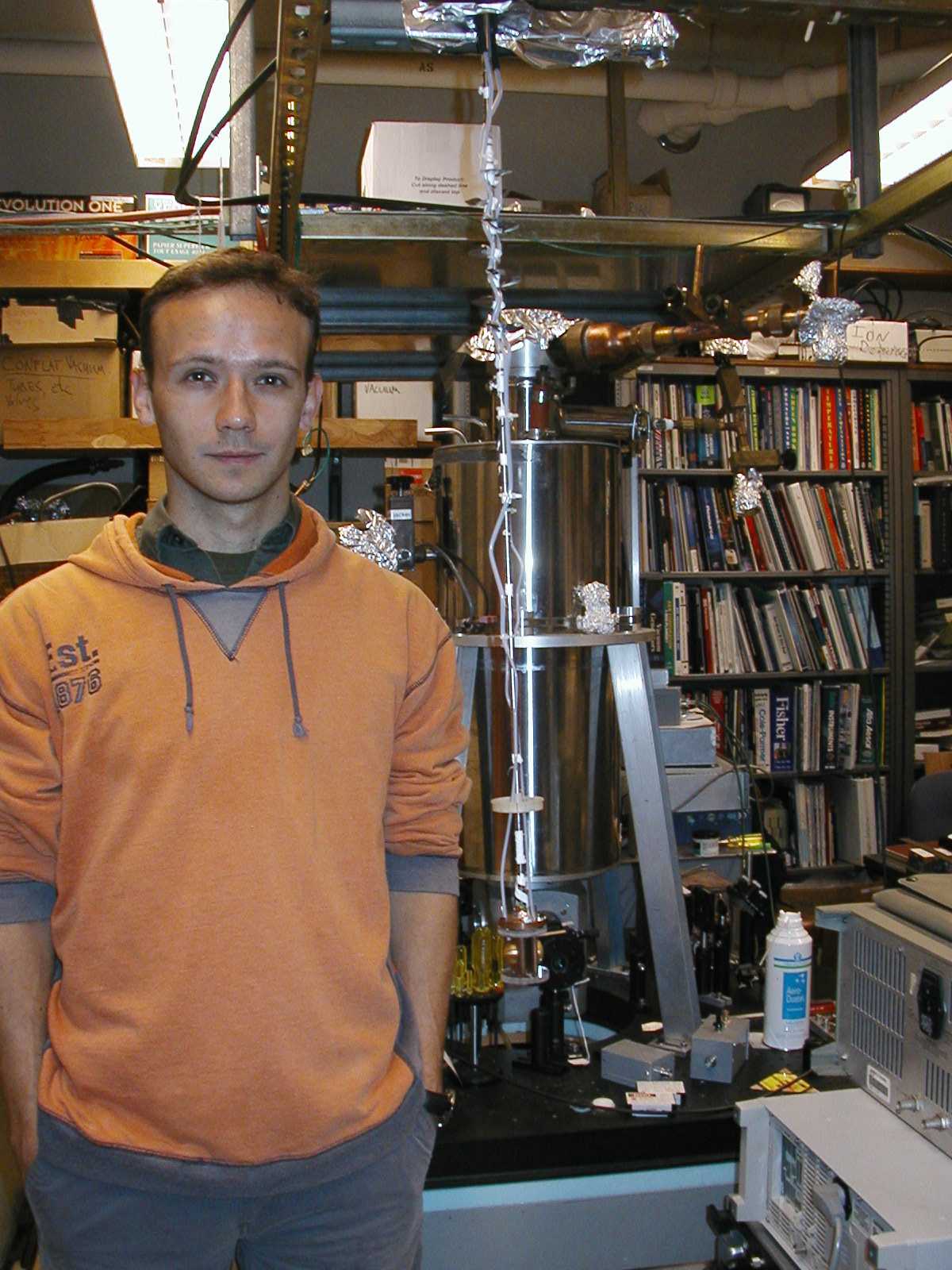 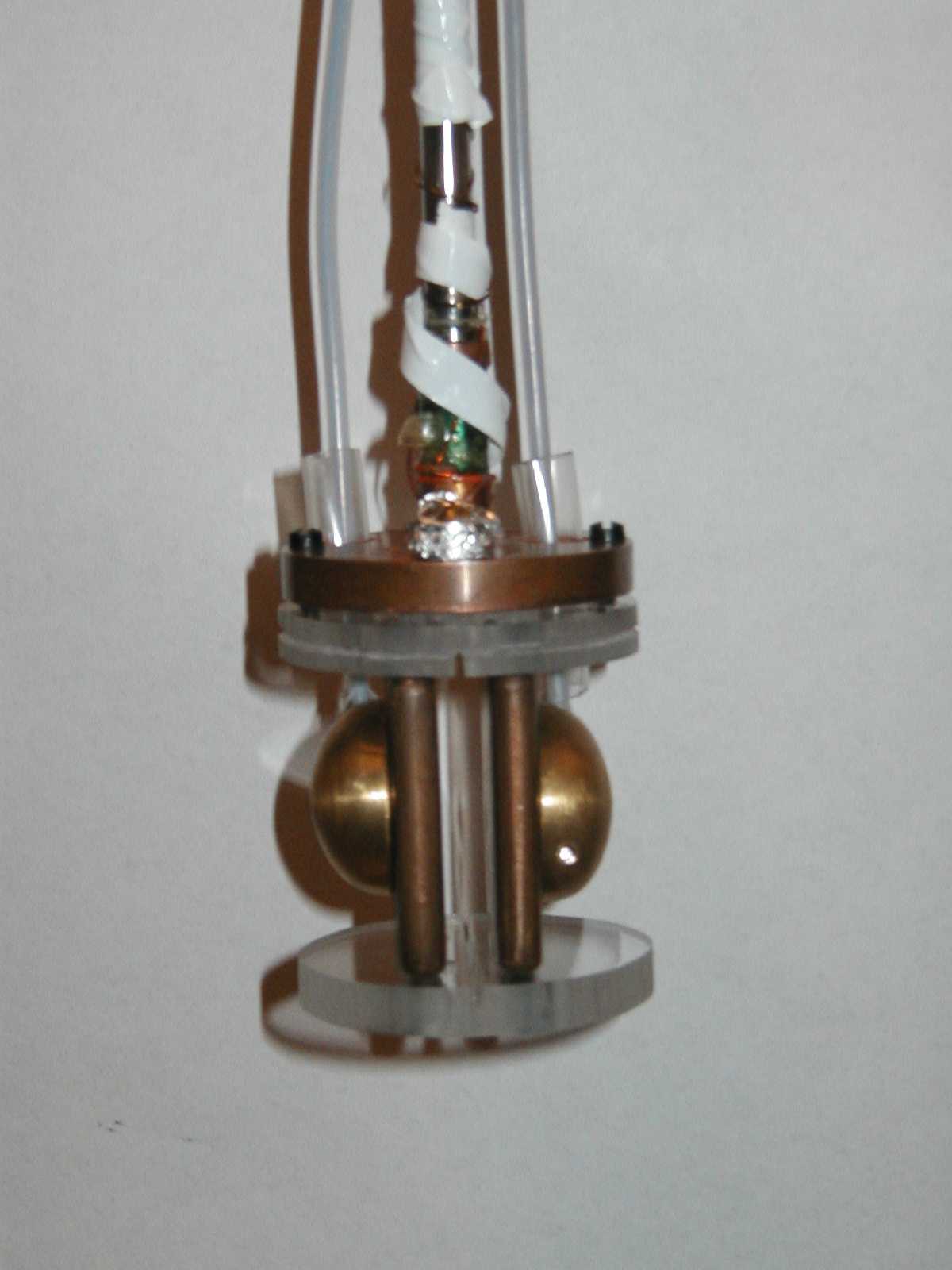 Copper electrodes l=38 mm gap=6 mm
HV cable- connector
Graduate student A. Sushkov (BerkeleyYaleHarvard)
Electrode Assembly
Results: LN2 Kerr constant
E      = 60 kV/cm
max
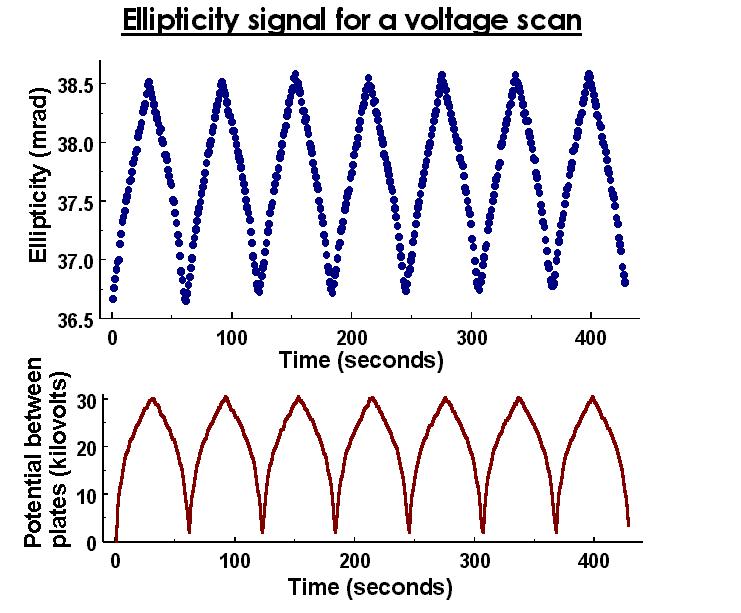 Measurement:
K = 4.2(1)·10-18 (cm/V)2

Literature result:
K = 4.0·10-18 (cm/V)2
K.Imai et. al., Proceedings of the 3rd Int. Conf. On Prop. and App. Of Diel. Mat., 1991 Japan)
LHe Kerr Constant Measurements
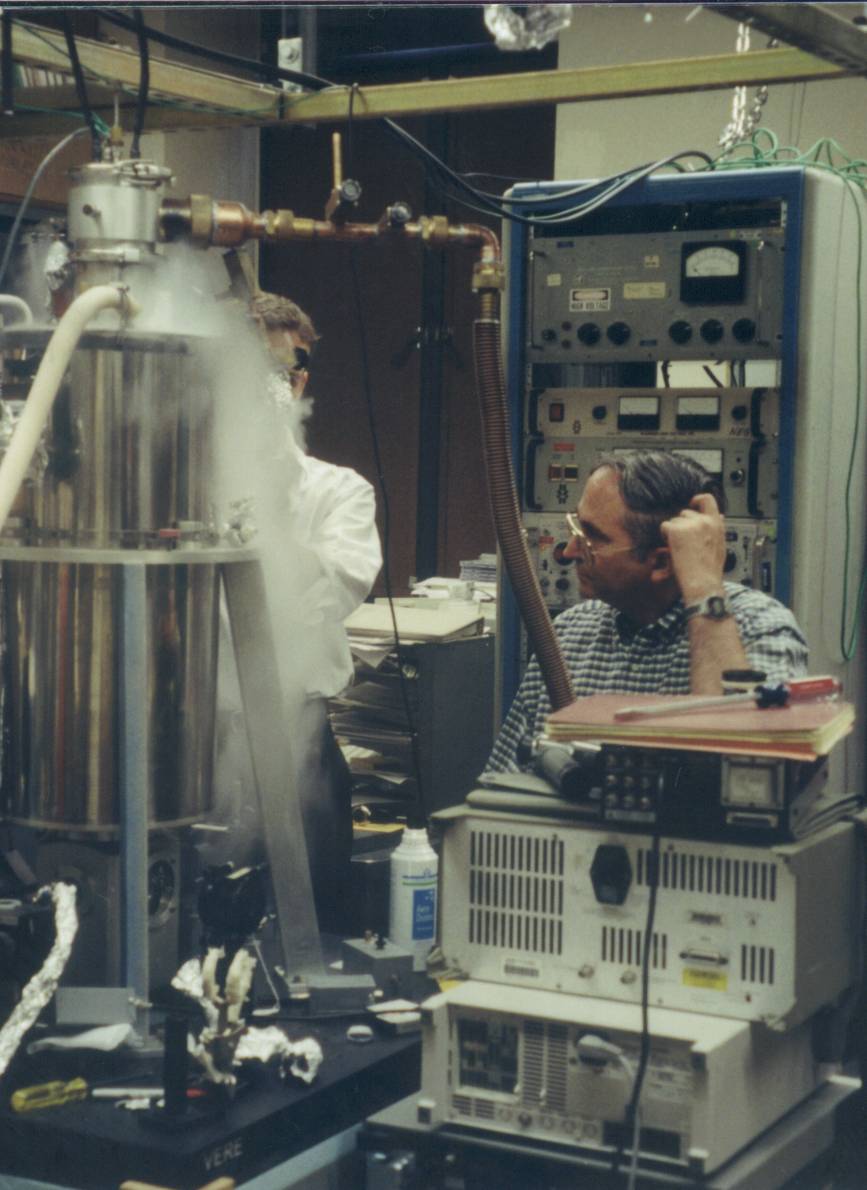 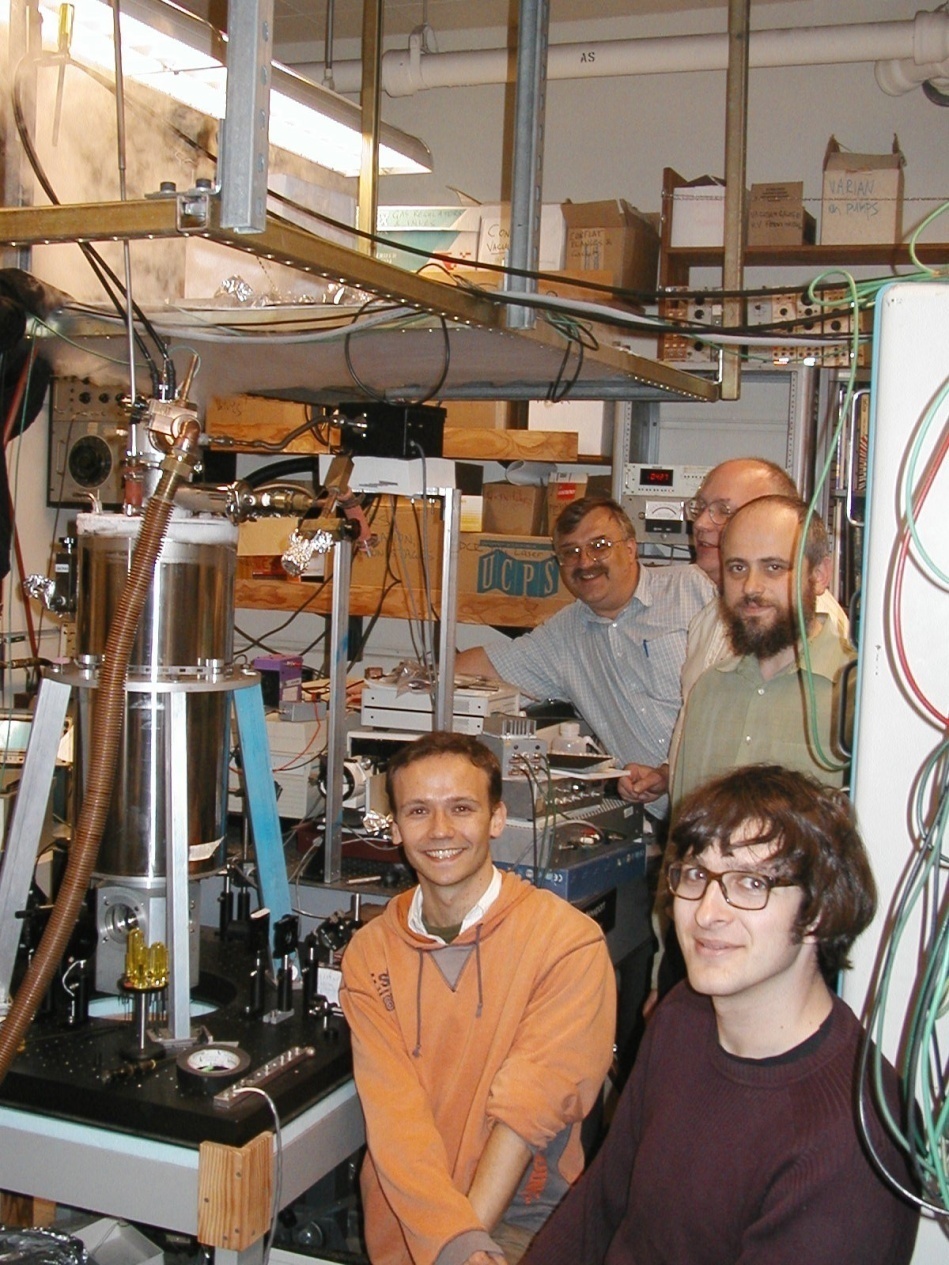 Eric Williams
Martin Cooper
A. Sushkov, Val Yashchuk, S. Lamoreaux
Results: LHe Kerr constant (T≈1.4 K)
E      = 50 kV/cm
max
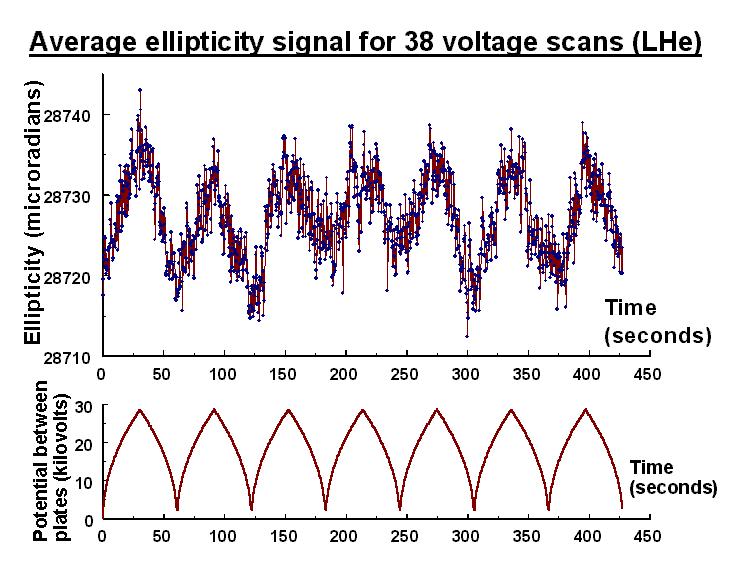 Measurement:
K = 2.45(13)·10-20 (cm/V)2
Theoretical value: 
(1s, 2s, 2p levels)
K = 2.0·10-20 (cm/V)2

 Temperature dependence!
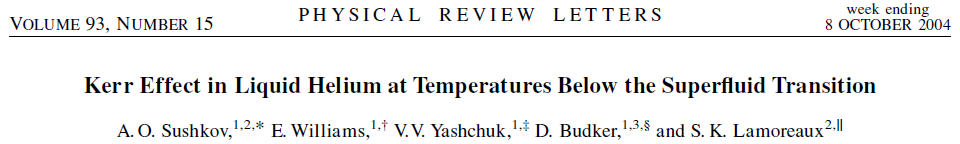 Large-core fibers
(output)
Polarization-
maintaining fibers
(input)
Polarizing beamsplitter
probe
Cs cell
pump
1 cm
Fiberized Magnetometer for nEDM
All-optical, alignment-based fiberized magnetometer:
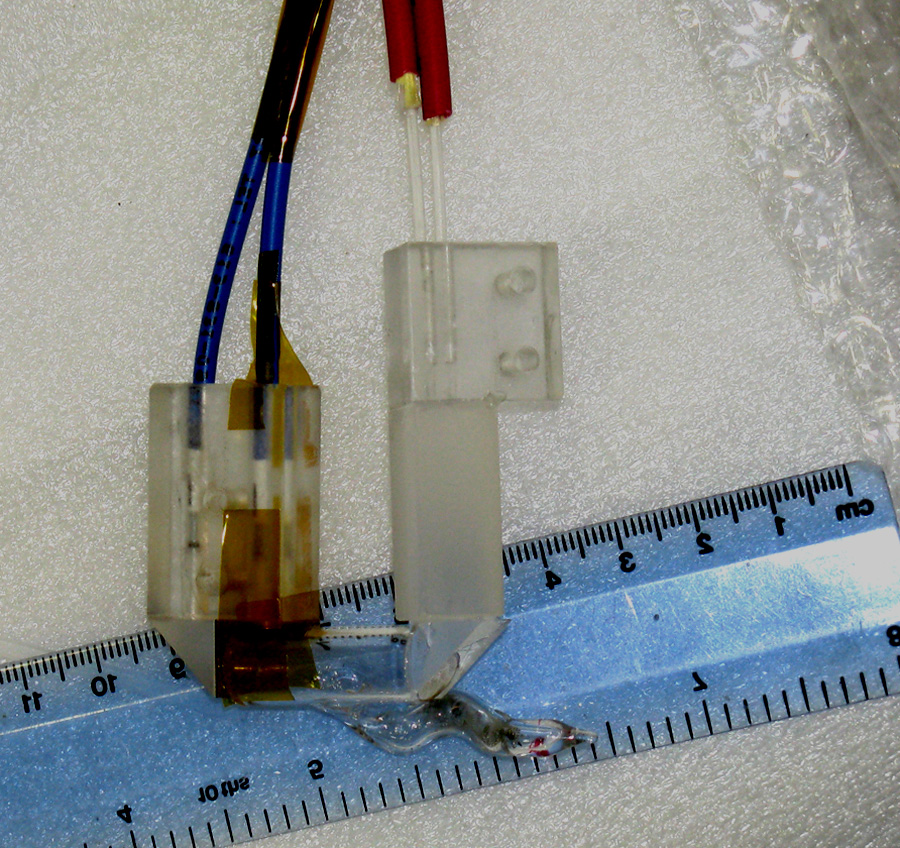 Magnetic field
Performance:
cm-scale alekene-coated cell has T1 = 0.122 s:
Driven oscillation indicates 2.4 nG field resolution with 12.5-Hz ENBW:
Sensor also operates in self-oscillating mode with high sensitivity
Initial tests limited by ambient field noise
Acoustic noise not observable at frequencies above 2 kHz, even when sensor in motion
Larmor frequency ~7 kHz in experiment.
Performance(in actual noisy environment@CalTech)
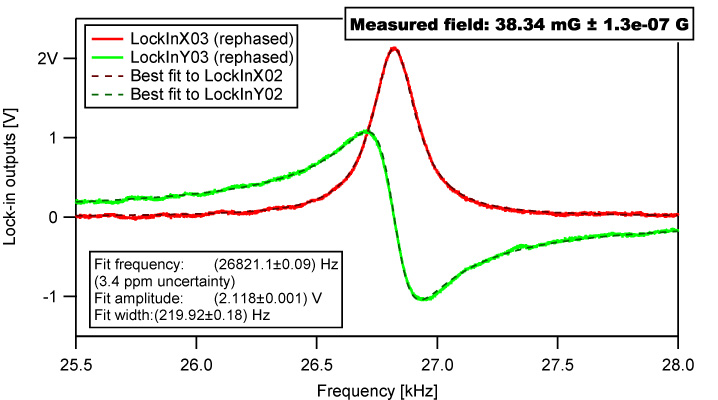 nEDM magnetometer people
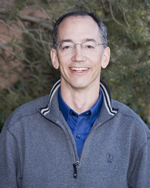 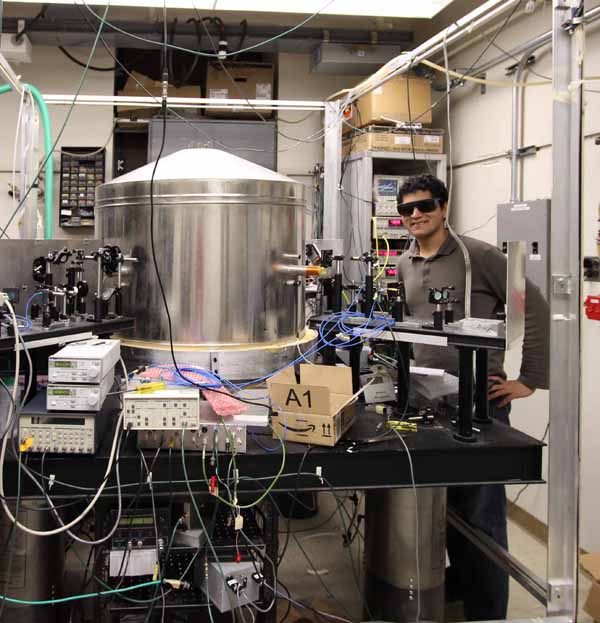 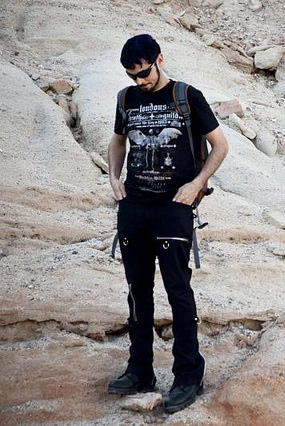 Chris Hovde SWS
Brian Patton
UCB
Mohammed Sheikh
Undergraduate
UCN sources for nEDM:a view of a (well connected) dilettantwith thanks to:Peter fierlinger, tim chupp, douglas beck, and Geoff greene
UCN sources for nEDM
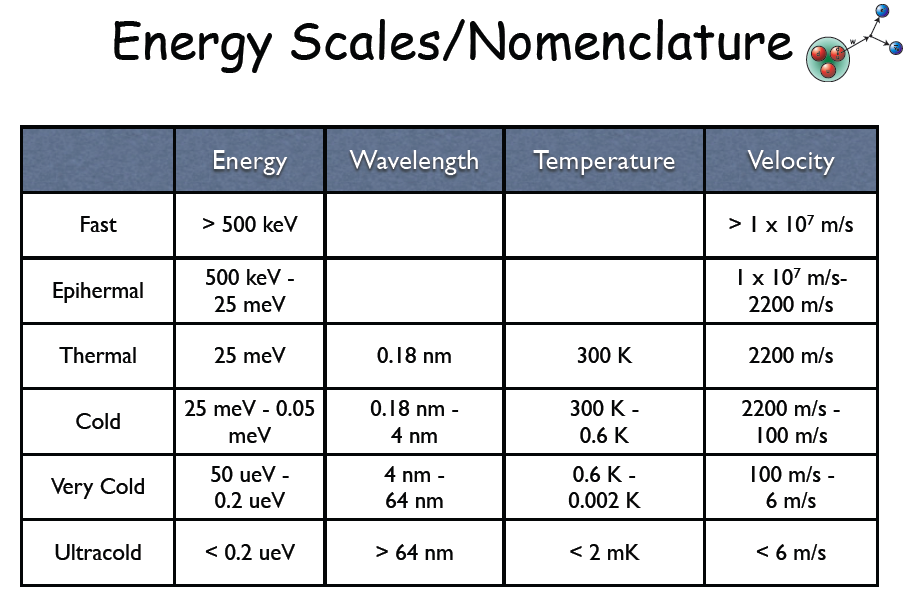 Paul Huffman
UCN sources for nEDM
In helium the life-time of neutrons is long and neutrons can be accumulated for 100s of seconds, but the production cross section is small 

In deuterium the production cross section is large but the life-time is ~150 ms so the UCN must leave the source quickly

Solid deuterium is operated at 6 K, so it is easier to cool (e.g.
inside a reactor)
UCN sources for nEDM
- Production in solid deuterium at spallation target, UCN extraction in vacuum and experiment in vacuum (PSI, TUM)
- Production in liquid deuterium+Doppler deceleration, UCN extraction in vacuum and experiment in vacuum at room-temperature (Serebrov at ILL, previous Sussex-RAL-ILL experiment that is now at PSI)
- Production in superfluid helium + accumulation of UCN inside helium, extraction of UCN to vacuum, experiment in vacuum at room temperature (Masuda/J. Martin + TRIUMF, Shimizu + KEK)
- Production in superfluid helium + accumulation of UCN in helium + transport to experiment inside helium, experiment in helium. Main advantage is high voltage. (new RAL-Kure-Oxford-ILL at ILL)
- Production in superfluid helium + accumulation of UCN in helium + experiment directly where UCN are produced (SNS)
- Others: crystal EDM: use of dynamical theory of diffraction with thermal neutrons and strong electric fields inside solids (ILL)
UCN sources for nEDM
Intrinsic UCN production
 SNS,"cryo-edm" at ILL
 Downscattering 8.9A neutrons in sf-He, in EDM apparatus
Detector doubles as UCN source
Such experiments require most intense beam possible of 8.9A neutrons, preferably pulsed so that only the special wavelength reach the apparatus
UCN created elsewhere 
All other expts
UCN transported to the EDM apparatus
This process is inefficient 
Losses in transmission diminish initial advantage of  higher flux created at the source
Need cold neutrons, not UCN
from the facility
Spallation Neutron Source (SNS)
H- ions (a proton with two electrons) are first generated in pulses; 
 Accelerated to 1 GeV (almost 90 percent of the speed of light) by a linear accelerator using both standard and superconducting techniques; 
 Stripped of electrons and concentrated into a 2 MW proton beam of less than 1 μs pulses at 60 Hz in an accumulator ring; 
 Directed at a liquid mercury target (chosen for mercury's large nucleus containing many neutrons and its liquid form at ambient conditions capable of absorbing rapid temperature rise and intense bombardment shock) in the target building, which ejects 20 to 30 neutrons per mercury nucleus hit by a proton (spalling in all directions); 
 Which are slowed down by moderators to useful energies; 
 And applied through 18 surrounding beam lines to various materials and interfaces; 
 Where up to 24 instruments chosen by users record the results for interpretation
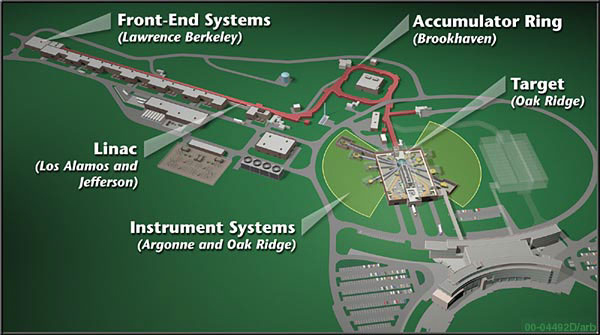 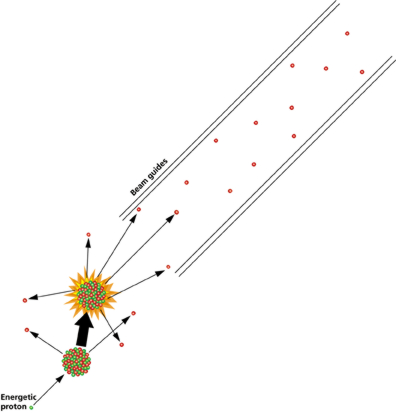 UCN sources for nEDM
SNS experiment: expected loading ≈0.25 UCN/cm3/s

  ≈125 UCN/cm3 

 TUM: hoping for ≈1000 UCN/cm3 in cells

 For PSI, the hope was ≈100 UCN/cm3 but currently a factor 					of 10 or more below that

 SNS status: The 8.9A flux with the original, double monochromator design measured to be 1.8x106 n/s/cm2/A at the end of a long beamline (≈ 2/3 of the way to nEDM). This is ≈60% of expected.  New plan: instead use the ‘cold’ beamline with a chopper for the nEDM experiment, which should boost the flux by a factor of 4.5 over that measured on the monochromator line
Advertisement:
looking for visiting students/interns/postdocs/sabbatical faculty
preferably with funding
will train!
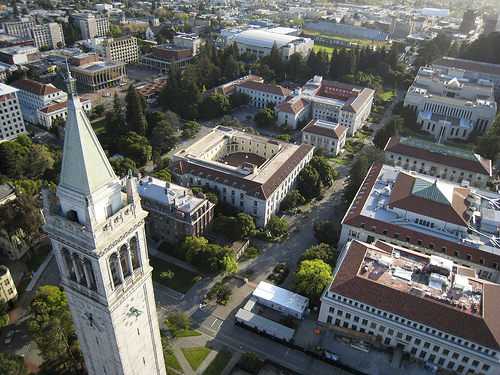 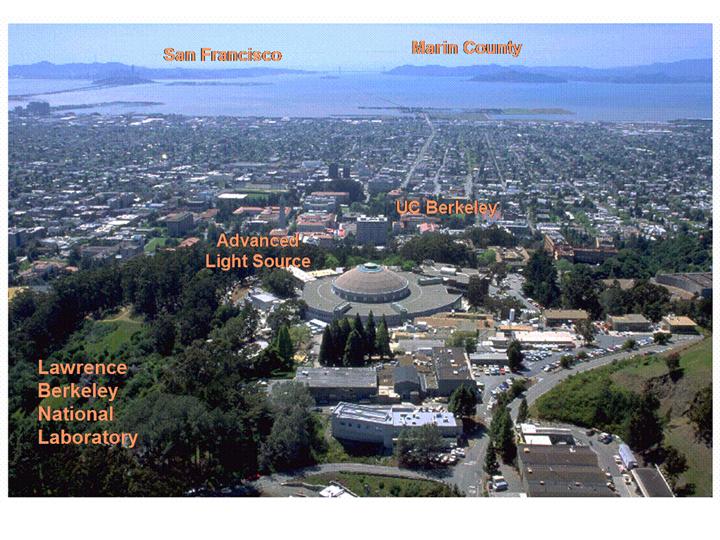 UCN sources for nEDM
The PULSTAR reactor source at North Carolina
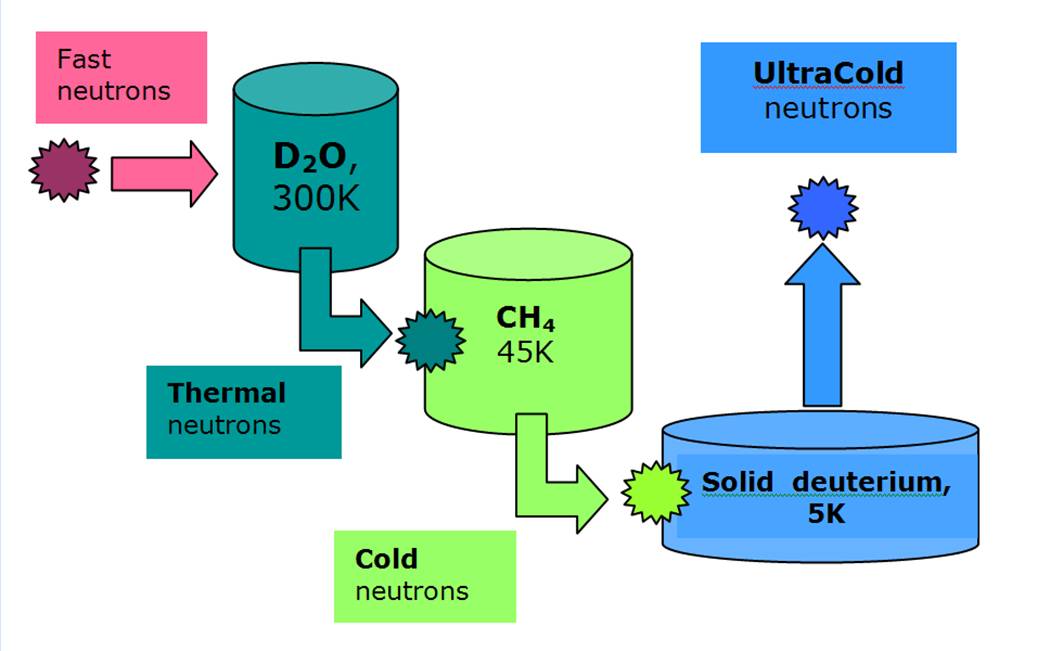 UCN sources for nEDM
The PSI spallation UCN source:
Neutrons are produced in a short pulse of the full 2 mA, 590 MeV PSI proton beam on a spallation target. The fast neutrons are moderated, cooled, and finally down-scattered into UCN in solid ortho-deuterium. UCN are extracted from the solid deuterium and guided into a diamond-like carbon (DLC) coated large storage volume from which they can be extracted into experiments. After the proton beam pulse, the production and storage volumes are separated by a shutter, allowing for UCN storage times of the order of magnitude comparable to the lifetime of the free neutron.